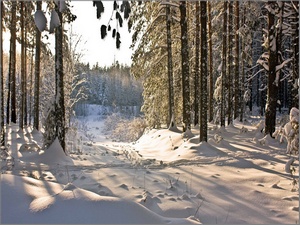 ПРЕЗЕНТАЦИЯ ДЛЯ ПОДГОТОВИТЕЛЬНЫХ ГРУПП
 «ЗВОНОЧКИ» И «ЛАДУШКИ»
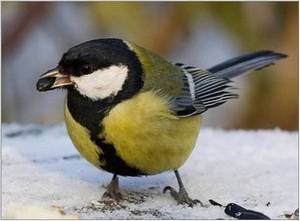 СИНИЦА
СОРОКА
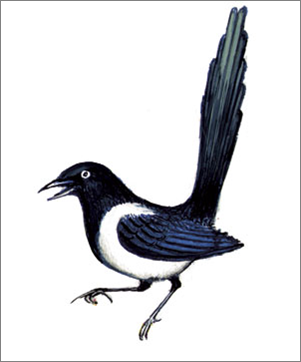 Непоседа пестрая,
Птица длиннохвостая,
Птица говорливая,
Самая болтливая.
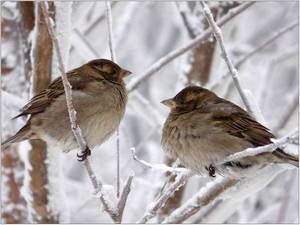 ВОРОБЕЙ
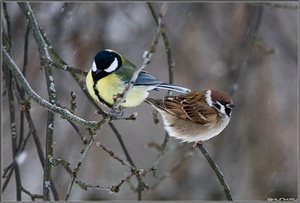 ЗИМУЮЩИЕ ПТИЦЫ – ЭТО  ПТИЦЫ, КОТОРЫЕ     ОСТАЮТСЯ ЗИМОВАТЬ.
ЗИМУЮЩИЕ ПТИЦЫ – ЭТО  ПТИЦЫ, КОТОРЫЕ     ОСТАЮТСЯ ЗИМОВАТЬ.
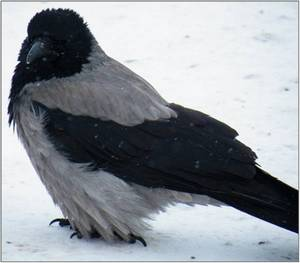 ВОРОНА
Окраской – сероватая, повадкой – вороватая,
 Каркунья хрипловатая.
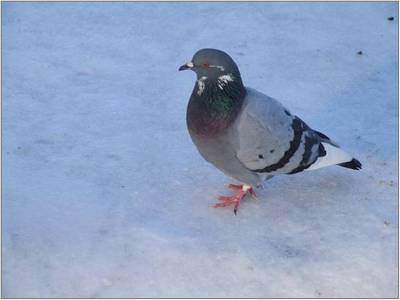 ГОЛУБЬ
Подбирает он проворно 
 Кинутые ему зерна. 
 И гнездится на карнизе 
 Наш любимый голубь сизый.
СНЕГИРЬ
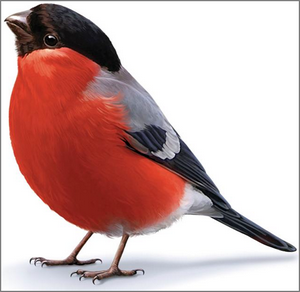 Красногрудый, чернокрылый,
 Любит зёрнышки клевать
С первым снегом на рябине он          появится опять.
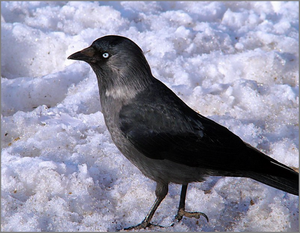 ГАЛКА
Чёрная птица,
 Никого не боится, 
 На зиму не улетает, 
 Нашу местность оживляет.
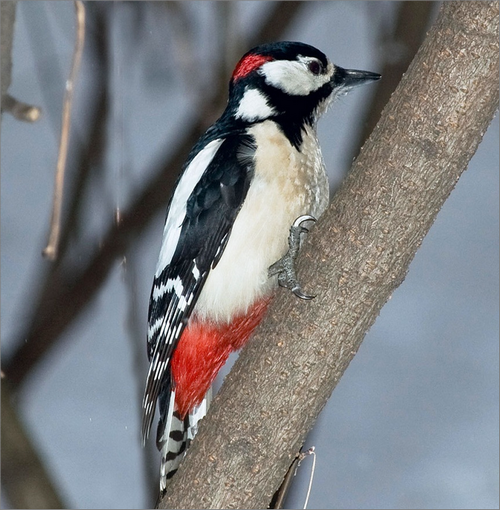 ДЯТЕЛ
Не дровосек, не плотник,
 А первый в лесу работник.
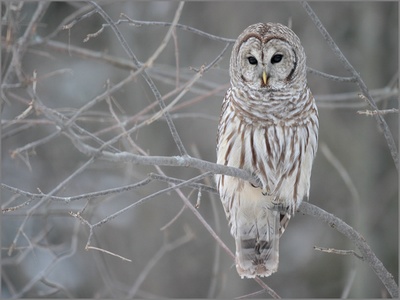 СОВА
Всю ночь летает —
 мышей добывает.
 А станет светло —
 спать летит в дупло.
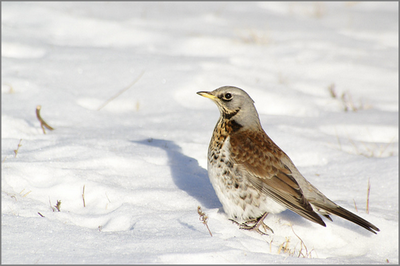 ДРОЗД
Кто там прыгает, шуршит,
 Клювом шишки потрошит?
 Голоском речистым, чистым –
 Клё! Клё! Клё! Поёт со свистом.
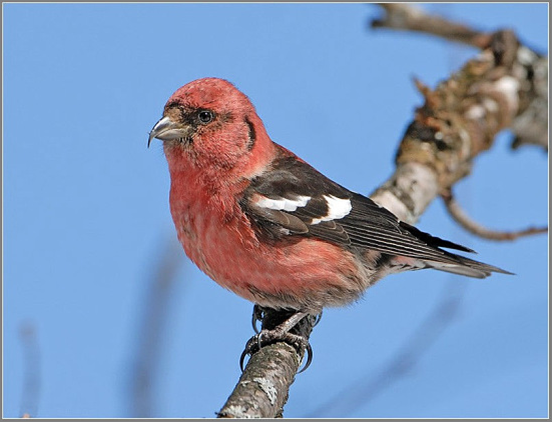 КЛЕСТ
Пятнисто-бурая обновка,
 Поёт он песни  с расстановкой.
 Среди прекрасных певчих птиц
 Он самый лучший вокалист!
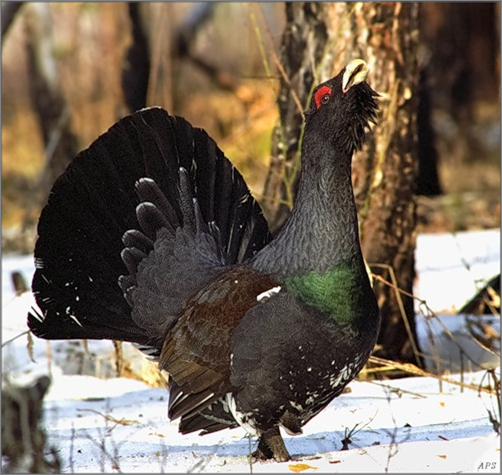 ГЛУХАРЬ
Крупная, важная птица, людей она страшно боится. Чутка и бдительна всегда, охота на нее трудна.
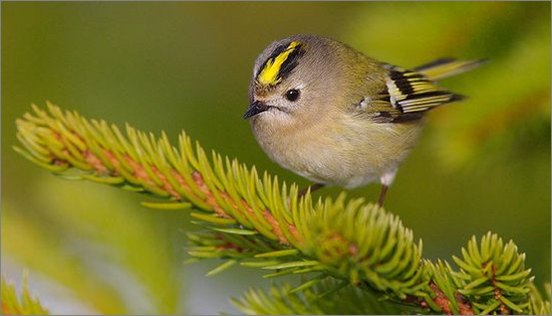 КОРОЛЕК
САМАЯ МАЛЕНЬКАЯ ПТИЦА РОСИИ.

КОРОЛЕК ВЕСИТ В 6 РАЗ МЕНЬШЕ ВОРОБЬЯ.
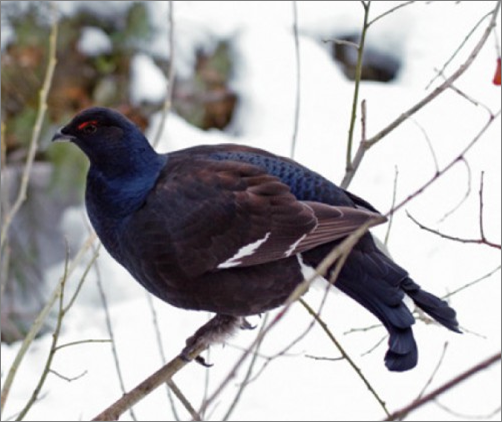 ТЕТЕРЕВ
Краснобровый, черноперый,
Хвост косой, на березе урчит.
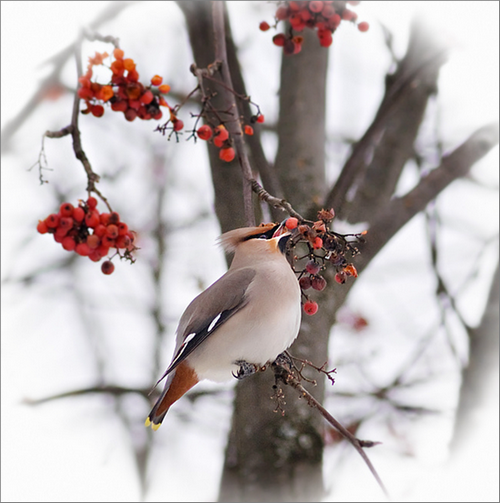 СВИРИСТЕЛЬ
Посмотрите, к нам на ели
 Прилетели и запели.
 С хохолками прилетели
 И запели как свирели.